Løsninger fra EKF
Eksport-kaution
Eksportkaution
Sådan fungerer det
Sådan dækker Eksportkaution
Risiko
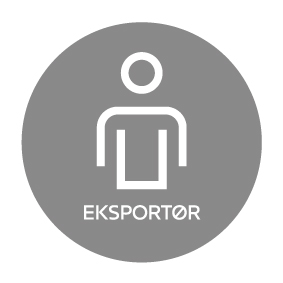 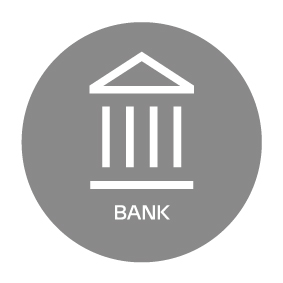 AnvendelseDriftskreditter og garantier
Finansiering
DækningDel af bankens tab, hvis virksomheden går konkurs.
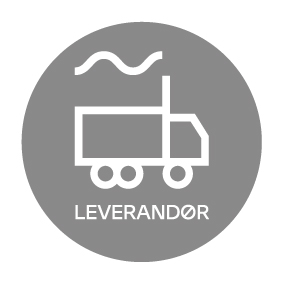 Garantiprocent (af bankens tab) op til
Kaution
80 %
Beløbsstørrelse
Ubegrænset
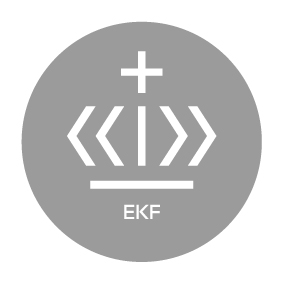 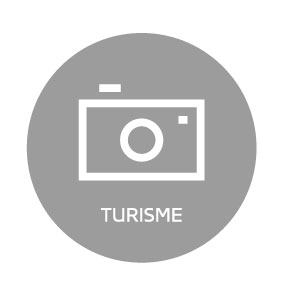 Løbetid op til
3 år, forlængelse mulig
[Speaker Notes: EKSPORTKAUTION – SÅDAN FUNGERER DET

Kunden – som kan være en eksportør eller en underleverandør til en eksportør dvs. har indirekte eksport har behov for øgede driftskredit faciliteter i banken
I vurderer ham kreditværdig dvs. tilfredsstillende gældsserviceringsevne, men mangler lige den sidste sikkerhed.

Kautionen på en generel kredit kan maksimalt udgøre 50 pct. af realiseret eksportomsætning - UNDTAGELSE
Kautionen kan maksimalt udgøre 50 pct. af bankengagement.
Ved konkrete ordre er procentgrænserne op til 80 pct


I dag taler vi om kaution for driftsfaciliteter men vi kan også kautionere for lån og leasing som behandles på dag 3.

Den kan en Eksportkaution give. Kautionen fra EKF kan dække op til 80 % af bankens risiko. Der er selvfølgelig nogle vilkår og forudsætninger, men dem kommer vi igennem i løbet af den næste time.]
Eksportkaution
Her er fordelene ved en Eksportkaution
Sådan dækker Eksportkaution
Op til 80 procent dækning af risikoen på nye kreditter samt garantier.
Mulighed for kreditter til kunder, hvor der er behov for ekstra sikkerhed
AnvendelseDriftskreditter og garantier
DækningDel af bankens tab, hvis virksomheden går konkurs.
Garantiprocent (af bankens tab) op til
Reduktion af bankens kapitalomkostninger.
Stabil statsgaranteret sikkerhed.
80 %
Beløbsstørrelse
Ubegrænset
Løbetid op til
3 år
[Speaker Notes: Fordelene for banken:

Lavere risiko
Kan hjælpe med at tippe kunden over til et JA
Mulighed for at hjælpe flere kreditsvage kunder
Mulighed for at hjælpe kunder, der vækster kraftigt – og får flere og flere større og større ordrer

Stabil sikkerhed
Vi trækker ikke kautionen undervejs
Statsgaranti

Reduktion af kapitalomkostningerne
Statsgarantien vægter 100 procent ned på engagementet]
Kaution for anlægslån
Kaution for anlægslån
Sådan dækker Kaution for anlægslån
Sådan fungerer det
AnvendelseAnlægslån til virksomheder, der vil investere i produktionsfaciliteter.
Risiko
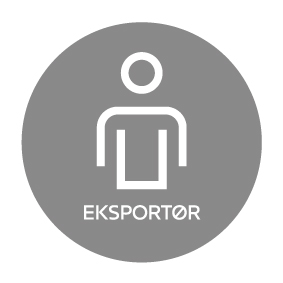 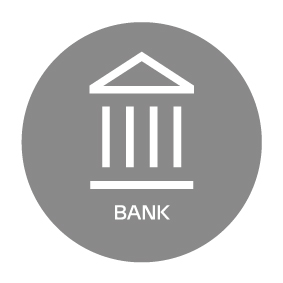 Finansiering
DækningBankens tab, hvis virk-somheden går konkurs.
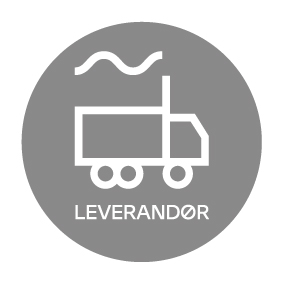 Garantiprocent (af bankens tab) op til
80 %
Kaution
Beløbsstørrelse
Ubegrænset
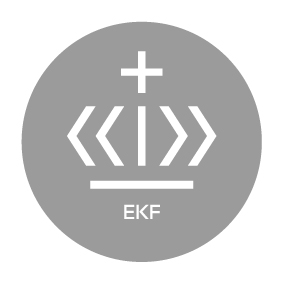 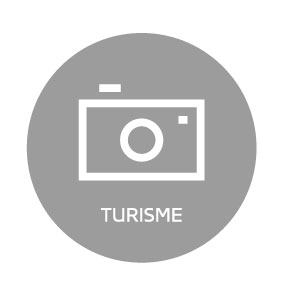 Løbetid op til
Følger aktivet
[Speaker Notes: KAUTION FOR ANLÆGSLÅN – SÅDAN FUNGERER DET

Lad mig illustrere det for jer.

(virksomhed) oplever vækst og har brug for at udvide produktionen. Du kontakter din bank for at låne penge til nye maskiner og produktionsanlæg.

KLIK
Banken vil gerne låne dig penge, men ønsker ikke at bære hele risikoen alene. I bliver enige om at ansøge EKF om en kaution for anlægslån, så vi overtager op til 80 % af risikoen. 
Banken sender en ansøgning til os. Hvis betingelserne er opfyldt, kautionerer vi.

KLIK
Dermed overtager vi risikoen og du fåret anlægslån og kan gå videre med dine investeringer.]
Kaution for anlægslån
Her er fordelene ved en Kaution for anlægslån
Sådan dækker Eksportkaution
Op til 80 procent dækning af risikoen på nye anlægslån.
Mulighed for lån til kunder, hvor der er behov for ekstra sikkerhed.
AnvendelseDriftskreditter og garantier
DækningDel af bankens tab, hvis virksomheden går konkurs.
Garantiprocent (af bankens tab) op til
Reduktion af bankens kapitalomkostninger.
Stabil statsgaranteret sikkerhed.
80 %
Beløbsstørrelse
Ubegrænset
Løbetid op til
3 år
[Speaker Notes: Med en kaution fra EKF bliver bankens risiko minimeret, når den giver lån til virksomheder, der skal investere i nye produktionsfaciliteter i Danmark eller i udenlandske datterselskaber.

Fordelene for banken:
Op til 80 procent dækning
Mulighed for at fravige tabsbegrænsning ved pant i aktivet

Lavere risiko
Kan hjælpe med at tippe kunden over til et JA
Mulighed for at hjælpe flere kreditsvage kunder
Mulighed for at hjælpe kunder, der vækster kraftigt – og har brug for at investere i nyt produktionsanlæg eller i udenlandske datterselskaber

Stabil sikkerhed
Vi trækker ikke kautionen undervejs
Statsgaranti

Reduktion af kapitalomkostningerne
Statsgarantien vægter 100 procent ned på engagementet]
SMV-garanti
SMV-garanti
Sådan fungerer det
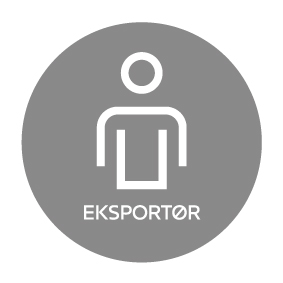 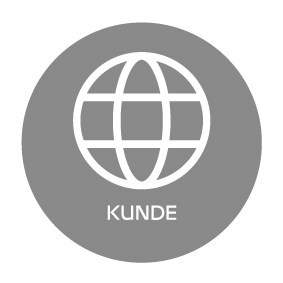 Ordre
Kredit
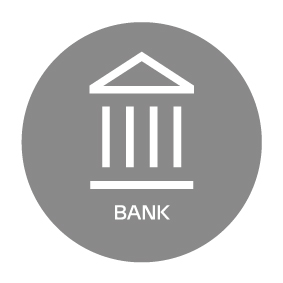 Risiko
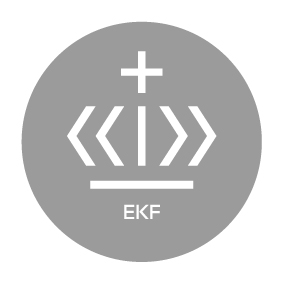 Garanti
[Speaker Notes: SMV-GARANTI – SÅDAN FUNGERER DET
Din virksomhed står over for en ny eksportordre. Jeres kunde har imidlertid ikke likviditet til at betale for leverancen, og derfor tilbyder I at hjælpe kunden med at skaffe finansiering til ordren. Det er et stærkt salgsargument.

KLIK
I går til jeres bank for at få den til at tilbyde jeres udenlandske køber kredit i mindst 181 dage. Banken ønsker sikkerhed for betalingerne, før den vil bevilge kreditten. Her kommer SMV-garantien fra EKF ind i billedet.

KLIK
EKF bevilger SMV-garantien, og overtager dermed bankens risiko. Derefter kan banken etablere kreditten til kunden og udbetale pengene til jer, så snart I leverer ordren.

Jeres bank kan ansøge online hos EKF, så sagsbehandlingen sker hurtigt, og I kan komme videre med eksportkontrakten. Den udenlandske køber skal være kreditværdig for at få SMV-garanti. Det vurderer EKF ud fra en kreditrapport og køberens regnskaber.​]
Hvem opnår hvad?
Eksportøren
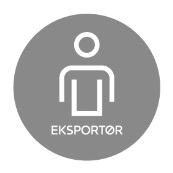 Banken
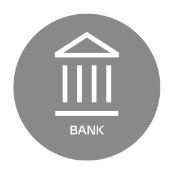 Kunden
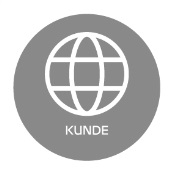 > sælger mere ved at imødekomme kundens ønske om finansiering – uden selv at levere kreditten

> finansierer sin virksomhed ved at få adgang til kredit i sin bank

> beskytter sin eksport ved at forsikre sig mod annullering af kontrakter og uberettiget træk på garantier.
> øger forretningsomfanget ved at sige ja til flere kunder

> reducerer risikovægten på lånebogen

> hjælper sine erhvervskunder med den bedste rådgivning

> får glade og tilfredse kunder.
> gennemfører sin investering

> får en attraktiv finansieringsløsning fra en dansk eller udenlandsk bank

> får længerevarende kredit.
[Speaker Notes: EKF dækker op til 100 % af risikoen, når banken hjælper små og mellemstore danske virksomheder med at tilbyde købere i udlandet lang kredit på enkeltstående eksportordrer.

FORDELE FOR BANKEN Mere forretning EKF dækker 100 % af risikoen. Det betyder, at du kan sige ja til at finansiere udenlandske forretninger, som du ellers ville have sagt nej til.Mindre risikoEKF erstatter op til 100 % af et eventuelt tab, så du har ingen risiko på dine kunders udenlandske kunder. Glade kunderKunderne bliver glade og mere loyale, når du finder løsninger på deres finansieringsbehov, ikke mindst i de sommetider lidt vanskeligere eksportsager. Finansiering af udenlandske kunders køb hos din kunde er ikke noget, enhver bank tilbyder. Nem proces og hurtigt svarDu søger online hos EKF på dine kunders vegne. Er beløbet under 5 millioner kroner, får banken svar i løbet af 24 timer. Ellers går der maksimalt en uge.

FORDELE FOR EKSPORTØREN Mere salg og vækstDine erhvervskunder sælger mere og styrker deres forretning, når de kan tilbyde deres kunder en finansieringsløsning.
 
Betaling med det sammeSelv om dine kunder giver deres kunder kredit, får de deres betaling, så snart de leverer varen. Og finansieringsløsningen belaster ikke deres bankengagement.
Kredit som konkurrenceparameter
EKF kreditvurderer gerne købere i udlandet på forhånd. Det giver en fordel i konkurrencen.]
Kontrakt-garanti
Kontraktgaranti
Sådan fungerer det
Risiko
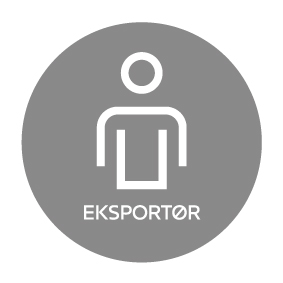 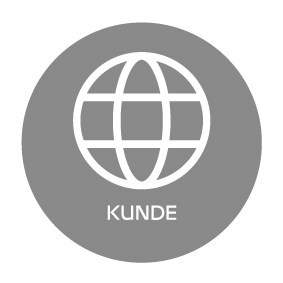 Kontrakt
Garanti
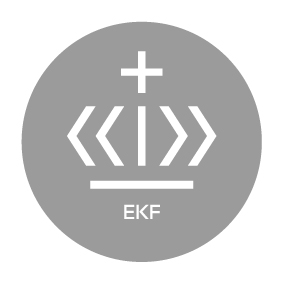 [Speaker Notes: KONTRAKTGARANTI - SÅDAN FUNGERER DET

Din virksomhed får en bestilling på et større projekt i et land, hvor der kan være usikkerhed om de politiske forhold og om køberens muligheder for at overholde aftalen. Du er usikker på at tage imod ordren fordi du har en meget stor risiko.

KLIK
For at sikre din virksomhed mod tab, hvis I bliver forhindret i at fuldføre projektet, eller leverancen ikke bliver betalt, kontakter I EKF og ansøger om en Kontraktgaranti.
EKF vurderer om risikoen er acceptabel. Vurderingen sker på baggrund af EKF’s erfaringer med landet, branchen og oplysninger om den udenlandske køber.

Hvis EKF vurderer, at risikoen er acceptabel, kan din virksomhed få en Kontraktgaranti. Garantien dækker op til 90 % af et eventuelt tab, hvis I bliver forhindret i at fuldføre projektet til den udenlandske køber, eller køberen går konkurs. 

KLIK
Dermed overtager vi en stor del af risikoen, og I kan sige ja til ordren.]
Kontraktgaranti
Sådan dækker Kontraktgaranti
Her er fordelene ved en Kontraktgaranti
Du får dækket en stor del af dit tab, hvis din kunde annullerer ordren,
Garantien dækker hele forløbet, fra du indleder projektet, til kunden har betalt.
AnvendelseProjekter til udlandet med en eller flere leverancer
DækningDit tab som følge af politiske eller kommercielle risici
Garantiprocent (af dit tab)op til
90%
Du har den danske stat i ryggen, når eventuelle udeståender skal inddrives.
Du kan tage ordrer på markeder, som du ellers ikke begiver dig ud på.
Beløbsstørrelse
Ubegrænset
Løbetid
Projektets løbetid
[Speaker Notes: KONTRAKTGARANTI - FORDELE

EKF erstatter dit tabDu får dækket en stor del af den tabte arbejdskapital, der er bundet i din ordre, og manglende betaling fra kunden, hvis din ordre bliver annulleret. Dækker hele forløbetGarantien dækker hele forløbet, fra du indleder projektet, mens du producerer de enkelte delleverancer, og i tiden indtil kunden har betalt for leverancerne. 
Salg til usikre markederMed Projektleverancegarantien fjerner du kreditrisikoen på kunden. Derfor kan du tillade dig at byde på større eksportprojekter på markeder, hvor du ellers ville afholde dig fra at gøre forretninger. Den danske stat i ryggenSkulle en tabssituation opstå, er det den danske stat, der står bag kravet mod den udenlandske kunde. Det gør en forskel, når udeståender skal inddrives]
Find den rigtige garanti eller kaution
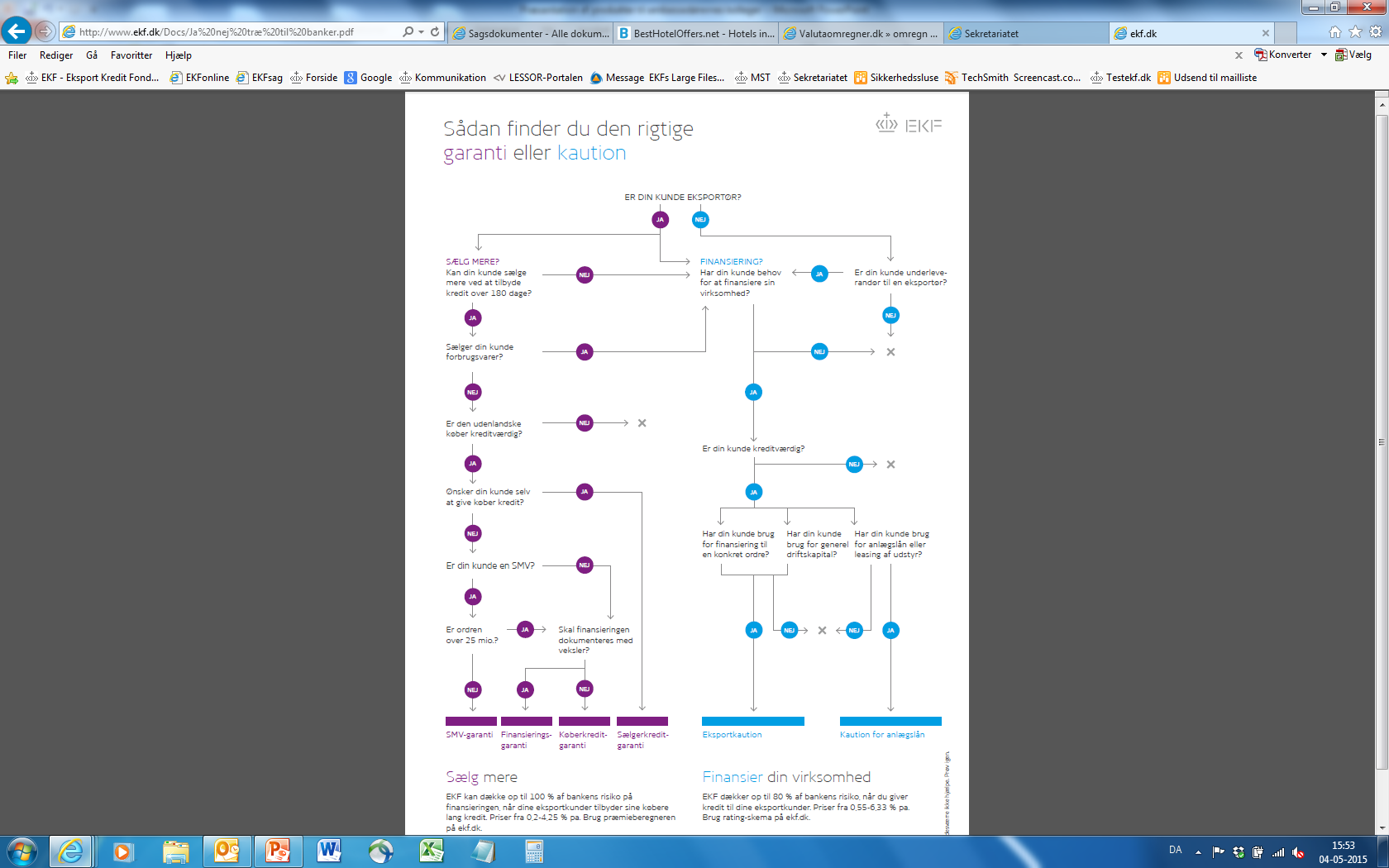 [Speaker Notes: Sig til, hvis I skal have hjælp med at finde den rigtige garanti eller kaution.
Men det vigtige er egentlig ikke, om I ved at det skal være det ene eller det andet. Det vigtige er, at I ved nogenlunde, hvilke områder vi kan hjælpe inden for. Og dermed kan rådgive ud fra det. Så finder vi ud af detaljerne bagefter.]
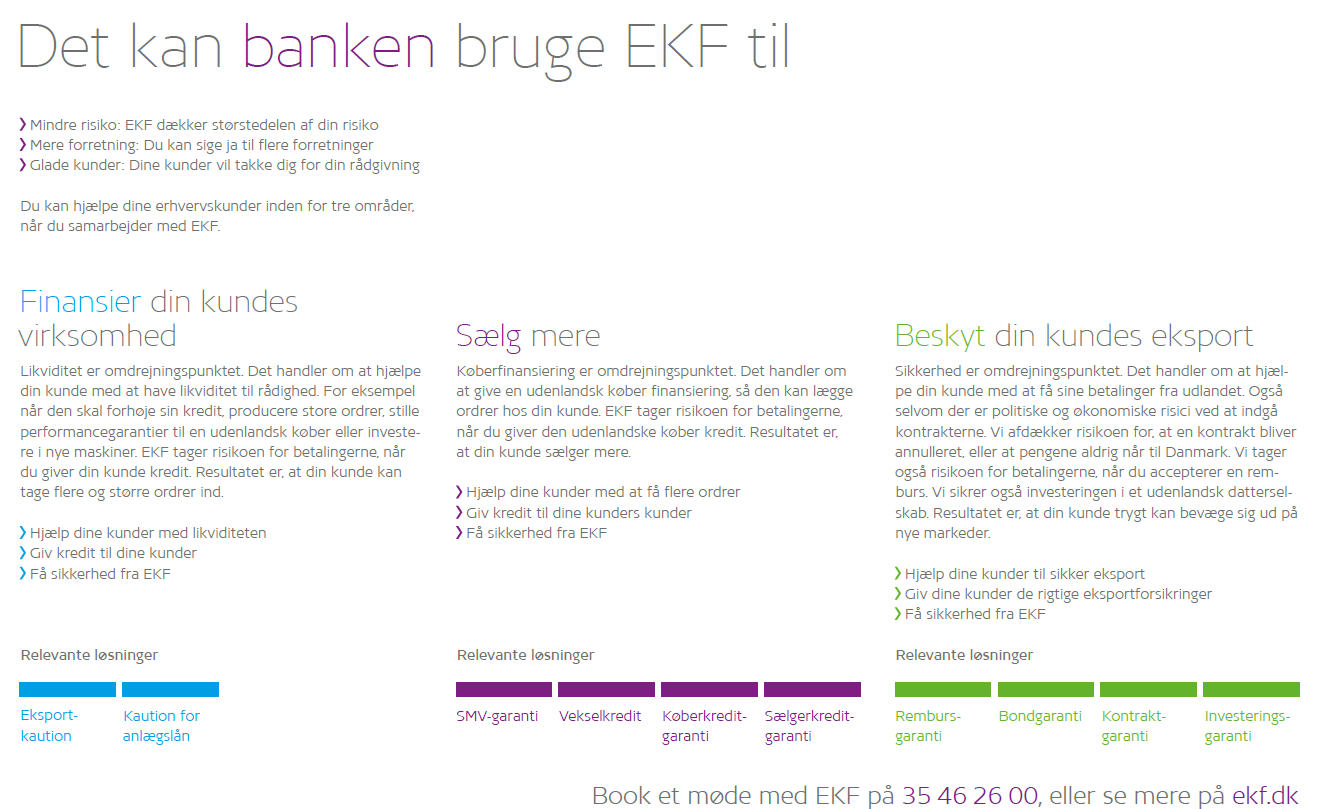